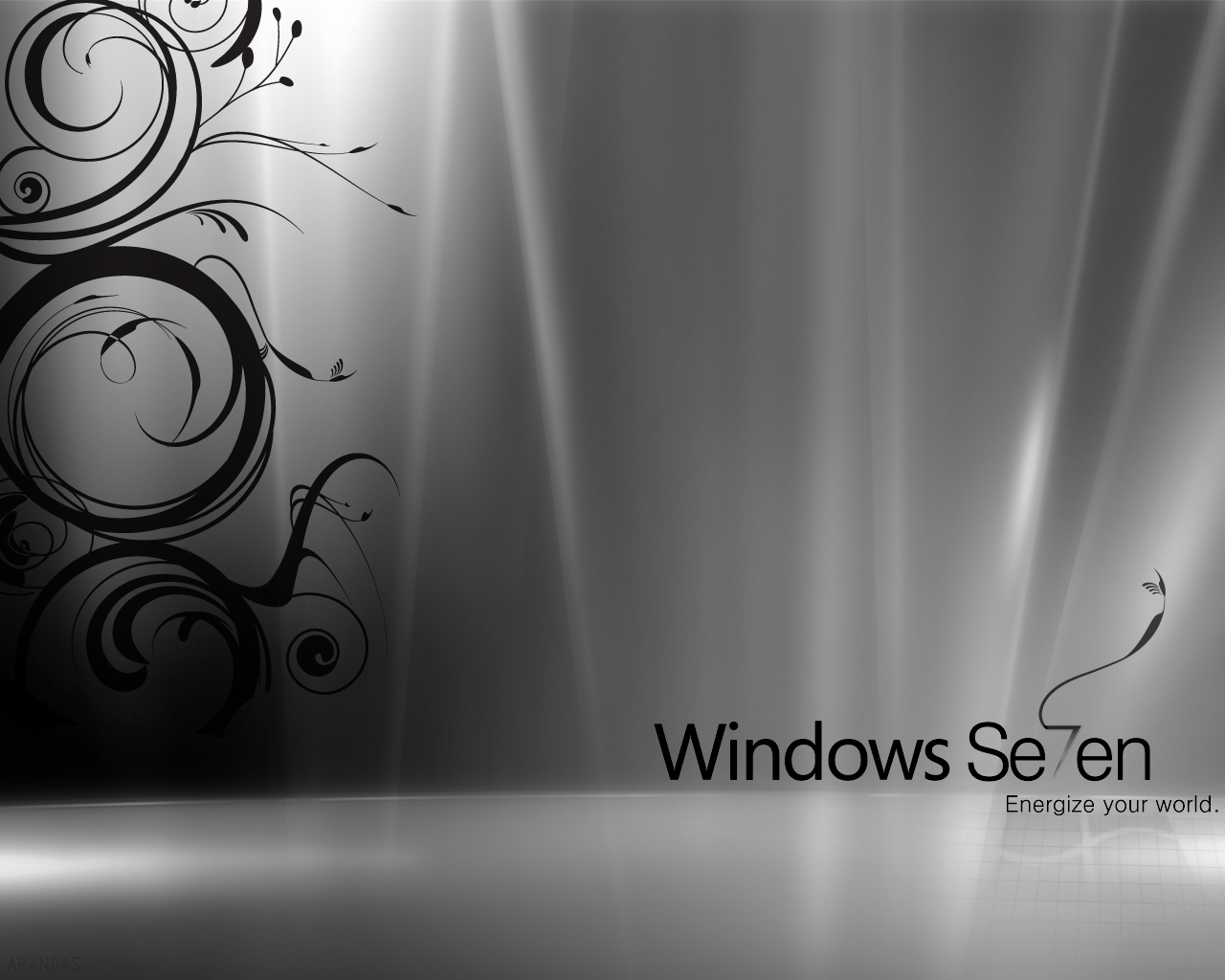 Sistemas OperativosEscola Secundária Eça de QueirósEfa SD / S1Bruno Ponces
Apresentação
Este Trabalho tem como objectivo falar sobre o Sistema Operativo Windows.
 
Neste trabalho vou aprofundar um pouco mais sobre alguns sistemas operativos:
 
Windows xp
Windows Fundamentals for Legacy PCs
Windows Vista
Windows Home Server
Windows Server 2008
Windows 7
Windows Preinstallation Environment (WinPE)
Windows Mobile



Espero que gostem e vamos ao que interessa…
Primeiro que tudo o que é um Sistema Operativo ?
Um Sistema Operativo é um conjunto de programas fundamentais que permitem que o computador funcione e comunique com o exterior.

Um Sistema Operativo pode ser visto como um programa de grande complexidade que é responsável por todo o funcionamento de uma máquina desde o software a todo o hardware instalado na máquina.

 Existem vários sistemas operativos, entre eles, os mais utilizados no dia-a-dia, normalmente em computadores domésticos, são o Windows, o Linux e Mac.
Estimativa
Isto só para terem um noção
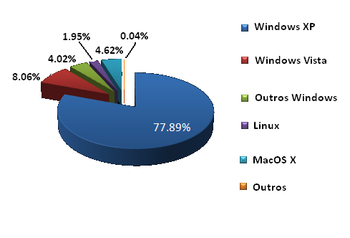 Ilustração 1 - Estimativa dos sistemas operativos mais utilizados em 2008
Windows Xp
Descrição:


 Produzido pela Microsoft

Sucessor do Windows 2000 e ME

Lançado no dia 26 de Outubro de 2001

 Em Janeiro de 2006 já estava em uso 400 milhões de cópias
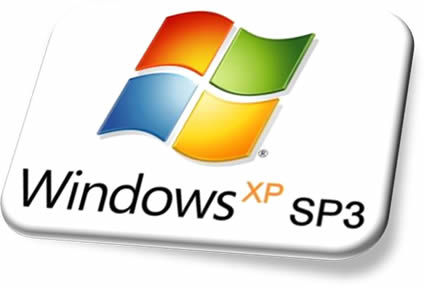 Service Packs do Xp
Service Pack 1:

lançado em Setembro de 2002
suporte a USB 2.0
definições de Acesso e Padrões do Programa
acabou em Outubro de 2006

Service Pack 2:

lançado em Agosto de 2004
instalação de um firewall
suporte à rede Hi-fi
acabou em Julho de 2010

Service pack 3:

lançado em Março de 2007
113 actualizações de segurança
958 correcções
hoje ainda funciona nos PCs Domésticos
Requisitos do xp
Vantagens e Desvantagens
Vantagens:

Update automático, sem necessidade de intervenção do utilizador
Novo visual, utilizando temas (skins).
Restauração de drivers, permitindo que o utilizador utilize o driver anterior casam o actual apresente problemas.

Desvantagens:

Propenso a acidentes e, consequentemente, instável.
 Muitas falhas e erros que estão neles presentes.
É o sistema muito pesado e hardware antigo não pode executá-lo.
Estas são só algumas das mais faladas. Existe muito mais…
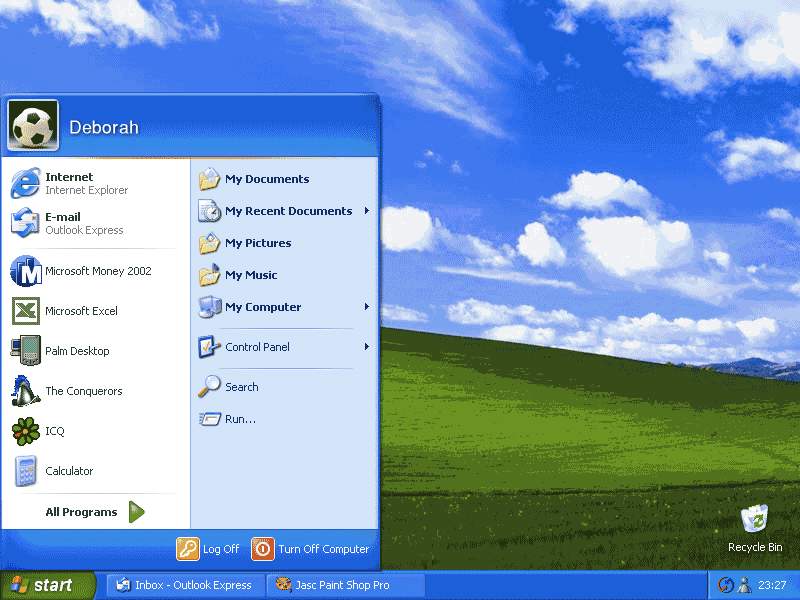 Este é o visual do Windows Xp Service Pack 3
De momento um Sistema Operativo muito usado pelos utilizadores portugueses
Windows Fundamentals for Legacy PCs
Descrição:

Baseado no Windows XP

Tem a mesma segurança e maneabilidade que o Microsoft Windows XP SP2

Destina-se a trabalhar com clientes da Microsoft Remote Desktop Connection ou clientes third-party

Através do Windows Fundamentals, a Microsoft apresenta o Windows Managed Desktop, que permite que as estações de trabalho (desktops) sejam completamente bloqueadas
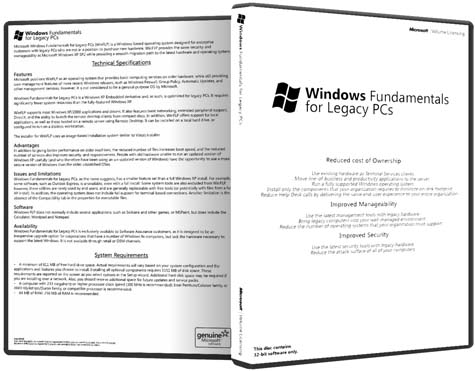 Capa do Produto do Windows FLP
Requisitos do Windows Flp
Vantagens e Desvantagens
É caro para comprar.
Propenso a acidentes e, consequentemente, instável
É caro para comprar.
Propenso a acidentes e, consequentemente, instável
É caro para comprar.
Propenso a acidentes e, consequentemente, instável
Vantagens:

Arquitectura de componentes − permite-lhe instalar apenas aqueles componentes que os utilizadores necessitam, reduzindo o número de componentes expostos a ataques intencionais/ criminosos/ maliciosos.

Menos sistemas operativos de estação de trabalho: Assemelha-se ao Windows XP SP2 no ponto de vista de gestão de ferramentas, pelo que os profissionais de TI já estão familiarizados com este ambiente.

Desvantagens:

É caro.
É propenso a acidentes e, consequentemente, instável.
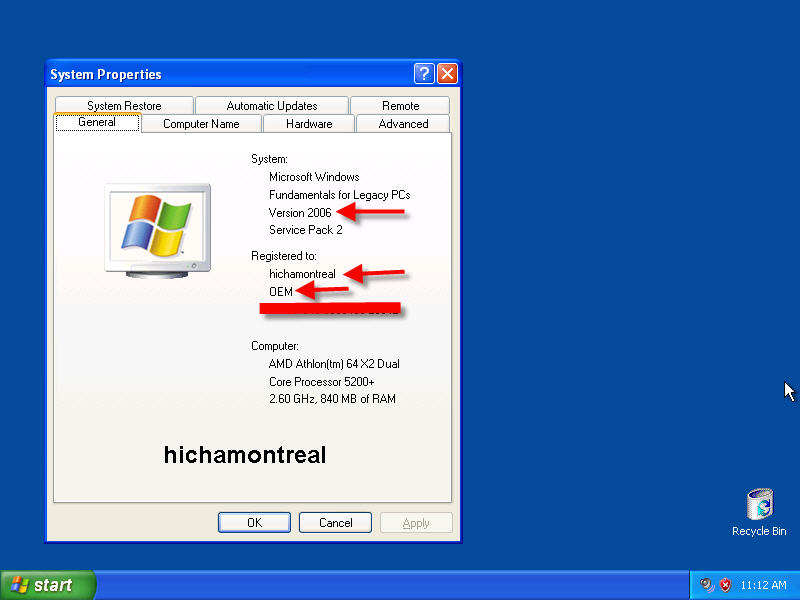 Tal com vêem na imagem este é o visual do Windows FLP, e nota-se que é  perfeitamente  parecido com o Windows XP SP2 .
Windows Vista
Descrição:

conhecido pelo nome de código Longhorn

concluído em 8 de Novembro de 2006

Foi lançado mundialmente no dia 31 de Janeiro de 2007

O lançamento do Windows Vista veio mais de cinco anos depois da introdução do seu predecessor, o Windows XP, sendo o período mais longo entre lançamentos consecutivos de versões do Microsoft Windows.
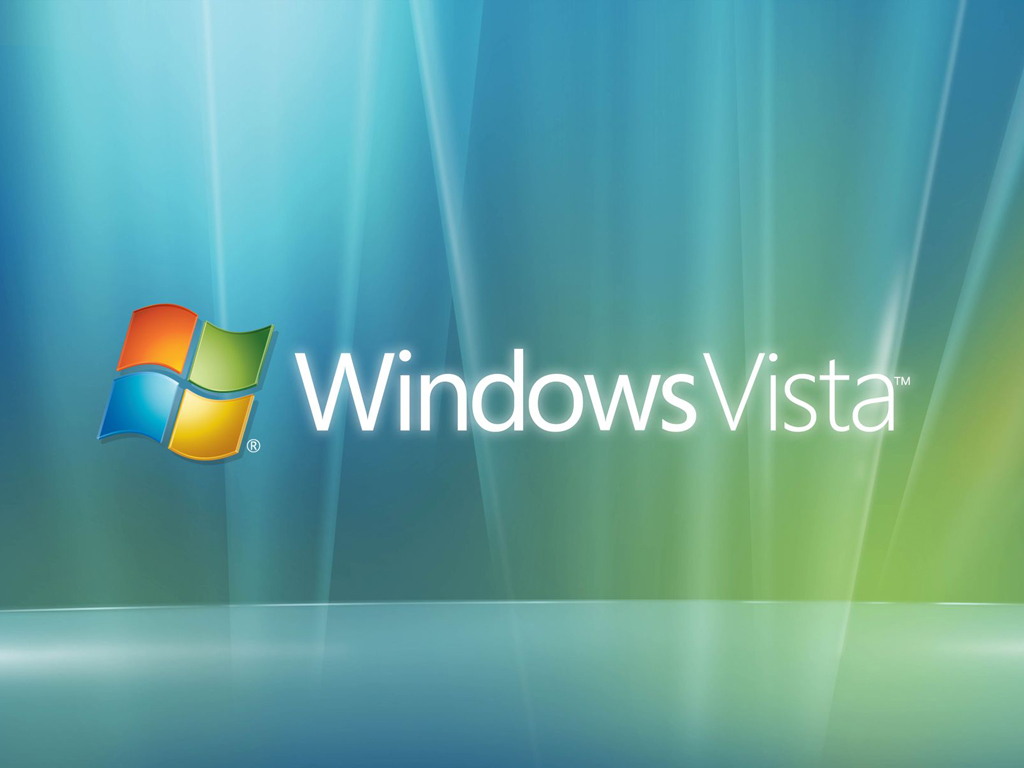 Requisitos do Windows Vista
Vantagens e Desvantagens
Vantagens:
Mecanismo de busca – É prático e eficiente. Basta digitar parte do nome de um arquivo e ver os resultados instantaneamente.
Configuração de rede – A nova Central de Rede e Compartilhamento coloca as funções de networking à mão e reduz as chances do utilizador ter de configurar dispositivos manualmente.
 
Desvantagens:
Alguns utilitários são fracos – O pior caso é o dos programas Windows Backup e Complete PC Backup. Ambos são tão limitados que muitos utilizador vão preferir adquirir produtos específicos para backup de arquivos.
As edições mais baratas são fracas – Esse é, talvez, o maior problema do Windows Vista. A Microsoft reservou muitas das novidades para as edições mais caras. A criptografia total de disco, por exemplo, só está disponível na edição Enterprise, vendida apenas a grandes empresas, e na Ultimate, que custa quase 450 euros aproximadamente.
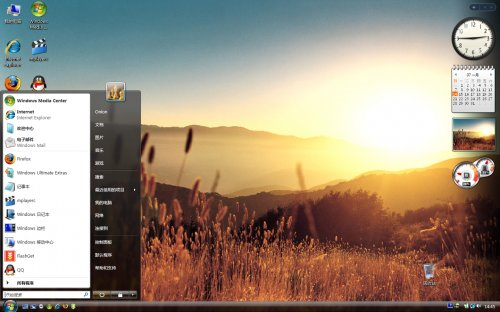 Este é o visual do Windows Vista. Como podem observar um aspecto mais bonito mas ao contrário do XP muito mais pesado.
Windows Home Server
Descrição: 

Lançado oficialmente em 7 de Novembro de 2007
O Windows Home Server foi concebido para ser uma solução para casas com vários computadores conectados
O Power Pack 1 foi lançado 20 de Julho de 2008,
O Power Pack 2 foi lançado em 24 de Março de 2009
O Power Pack 3 foi lançado 24 de Novembro, 2009. 
A próxima versão do WHS, Windows Home Server V2 é esperado para ser lançado em 2010.
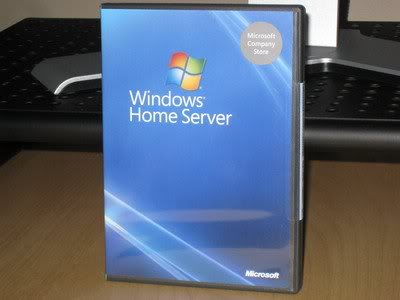 Requisitos do WHS
Vantagens e Desvantagens
Vantagens:
Ajuda a gerir vários computadores e outros aparelhos electrónicos em casa e em rede
Podemos conectar até 10 computadores em Rede Local
Software de backup automático que faz parte do pacote
 
Desvantagens:
Falta de drivers desenhados especificamente para o sistema
Incompatibilidade com programas escritos exclusivamente para Windows XP. Ou seja, duas "heranças" do sistema no qual foi baseado, o Server 2003
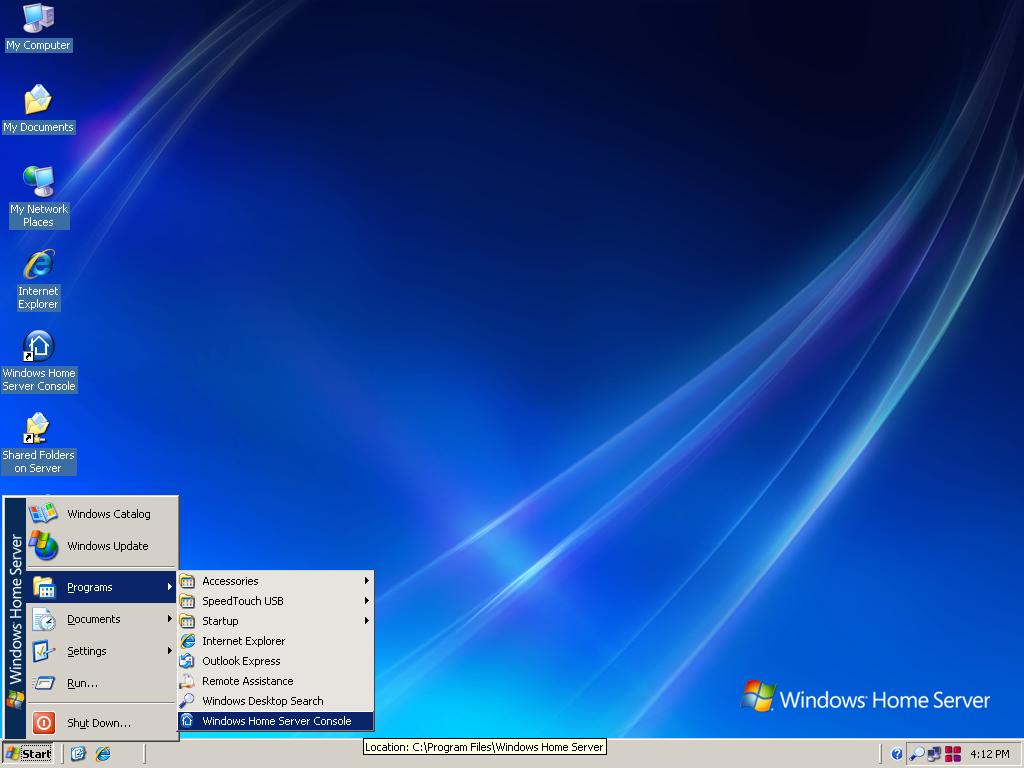 Como Podem Observar este e o Sistema Home Server que não tem um aspecto tão bonito como o Vista, mas, como foi concebido para servidor, não precisa de tanta extravagância..
Windows Server 2008
Descrição:

Lançado em Fevereiro de 2008
Como o Windows Vista e Windows 7, Windows Server 2008 foi construído em Windows NT

Service Pack 2:

Lançado em Outubro de 2008
Contém as mesmas alterações e melhorias que o Windows Vista Service Pack 2

Windows server 2008 R2:

lançado em 22 de Outubro de 2009
Os novos recursos incluem recursos de virtualização, novas funcionalidades do Active
Directory, IIS 7.5 e suporte para processadores 256
Suporte para processadores de 32 bits ( x86) foi removido.
Requisitos do W.s. 2008
Vantagens e Desvantagens
Vantagens:
Protecção contra o software malicioso através do Controle de Conta de Utilizador, com uma nova arquitectura de autenticação.
  Maior controle sobre as configurações de utilizador com a Directiva de Grupo Expandida.

Desvantagens:
A única desvantagem prende-se com o facto de não ser possível instalar algumas das mais conhecidas aplicações e jogos por aí disponíveis. Digo instalar porque, muitas vezes, em casos como o Nokia PC Suite ou o AVG Free, é o próprio setup que proíbe a instalação neste Sistema Operativo
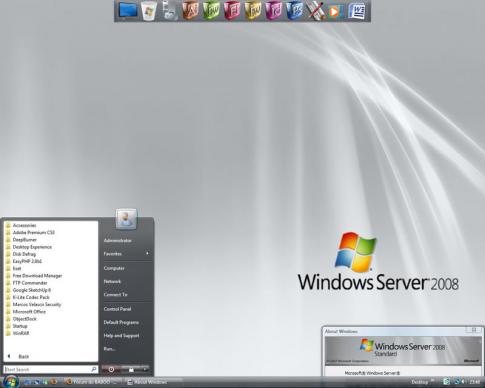 E aqui está mais uma fotografia de um Sistema Operativo, neste caso o Windows Server 2008… Sobre ele há pouco a dizer, e um sistema que é mais utilizado em empresas do que casas domésticas.
Windows Seven (7)
Descrição:

É a mais recente versão do Microsoft Windows
Lançado para empresas no dia 22 de Julho de 2009 e para particulares no dia 23.
Menos de 3 anos depois do lançamento de seu predecessor, Windows Vista.
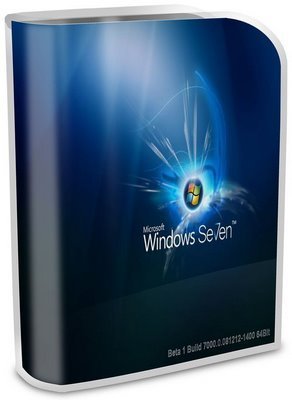 Aqui Está a Capa do Windows 7, quando saiu para o mercado quando ainda era conhecido por RTM 7600
Requisitos do Windows 7
Vantagens e Desvantagens
Vantagens:
O efeito psicológico da aparência conta muito e nesse ponto que sito o Windows 7
  As antigas versões do Windows davam dores de cabeça aos utilizadores mais desorganizados.
Os alertas de segurança não são tão chatos quanto no Vista
O Windows 7 é bem menos invasivo nos avisos de segurança e o utilizador pode desligar notificações sem perder toda a protecção contra ameaças ao sistema.

Desvantagens:
Ainda é difícil encontrar a melhor versão do sistema para cada necessidade
Quando o Windows Vista foi lançado, uma das maiores reclamações dos utilizadores era o número enorme de versões que ele tinha, das básicas às mais avançadas. Com o Windows 7, a situação não foi simplificada. Há uma versão para computador portátil de baixo custo (netbook), duas versões domésticas, uma profissional, uma corporativa e a versão Ultimate. Difícil escolha.
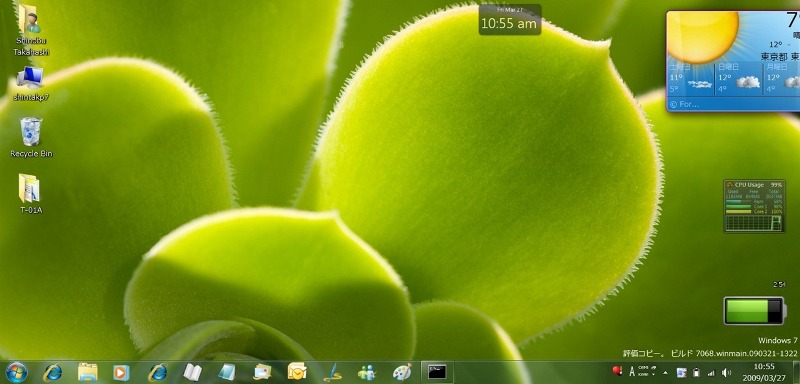 Atenção:
Utilizadores do XP terão de reaprender tudo.Para os utilizadores do XP, o Windows 7 representa uma mudança radical de interface. Além do visual, alguns dispositivos mudaram de local e podem ser difíceis de encontrar.
Na minha opinião um dos melhores Sistemas lançado pela Microsoft
Windows pe
Descrição:

Windows Preinstallation Environment é uma versão leve do Windows XP, Windows Server 2003, Windows Vista, Windows 7 ou Windows Server 2008 R2 que é usado para a implantação de estações de trabalho e servidores

Requisitos do Sistema:

Tudo depende da versão de Windows PE que vai instalar. Mas não foge muito á regra dos requisitos apresentados acima.
Vantagens e Desvantagens
Vantagens:
Capacidade Driver (capaz de criar um disco de inicialização único e universal que contém todas as NIC necessárias e drivers de dispositivo de armazenamento).
SATA e auxiliar o reconhecimento da unidade
Potencialmente mais rápidas taxas de transferência (isto é, depende da capacidade de rede e configuração).
Maior compatibilidade com hardware mais recente

 
Desvantagens:
Carrega lentamente no ambiente pré-sistema operacional.
Tempo mais lento compilação do driver
Requer driver de dispositivo de armazenamento
Driver de banco de dados pode tornar-se corrompido durante a compilação do driver.
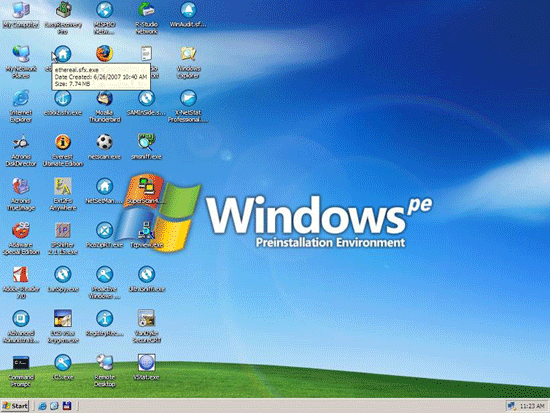 Windows PE permite testar e distribuir imagens rapidamente em um ambiente Windows sem os problemas e gasto de tempo do MS-DOS Windows
Este e o visual do Windows PE.
Windows MOBILE
Descrição:

O Windows Mobile é um sistema operativo compacto, desenvolvido para rodar em dispositivos móveis como PocketPC, Smartphones e Aparelhos de multimédia em geral.
Versões do Windows Mobile:

PocketPC 2002

Windows Mobile 2003

Windows Mobile 5.0

Windows Mobile 6.0

Windows Mobile 7.0
Requisitos do W. Mobile
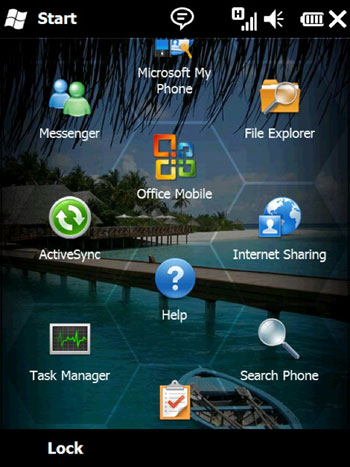 Este e o visual do Windows Mobile sobre ele há pouco a dizer só mesmo testando um aparelho que tenha o Windows para ver como funciona.